Отцы и дети: сравниваем наши языки
Борис Иомдин

Институт русского языка им. В. В. Виноградова РАН
НИУ «Высшая школа экономики»
Школа анализа данных Яндекса

iomdin@ruslang.ru
бабло
бабло
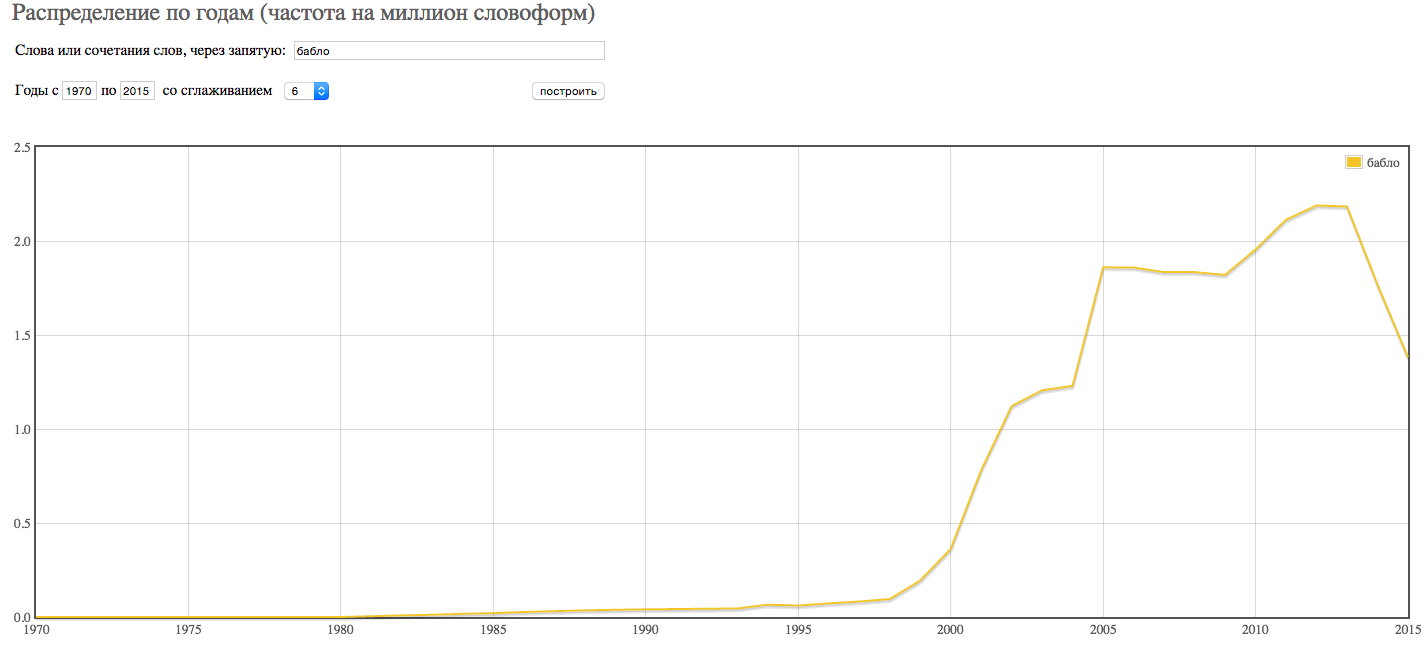 бакалея
бакалея
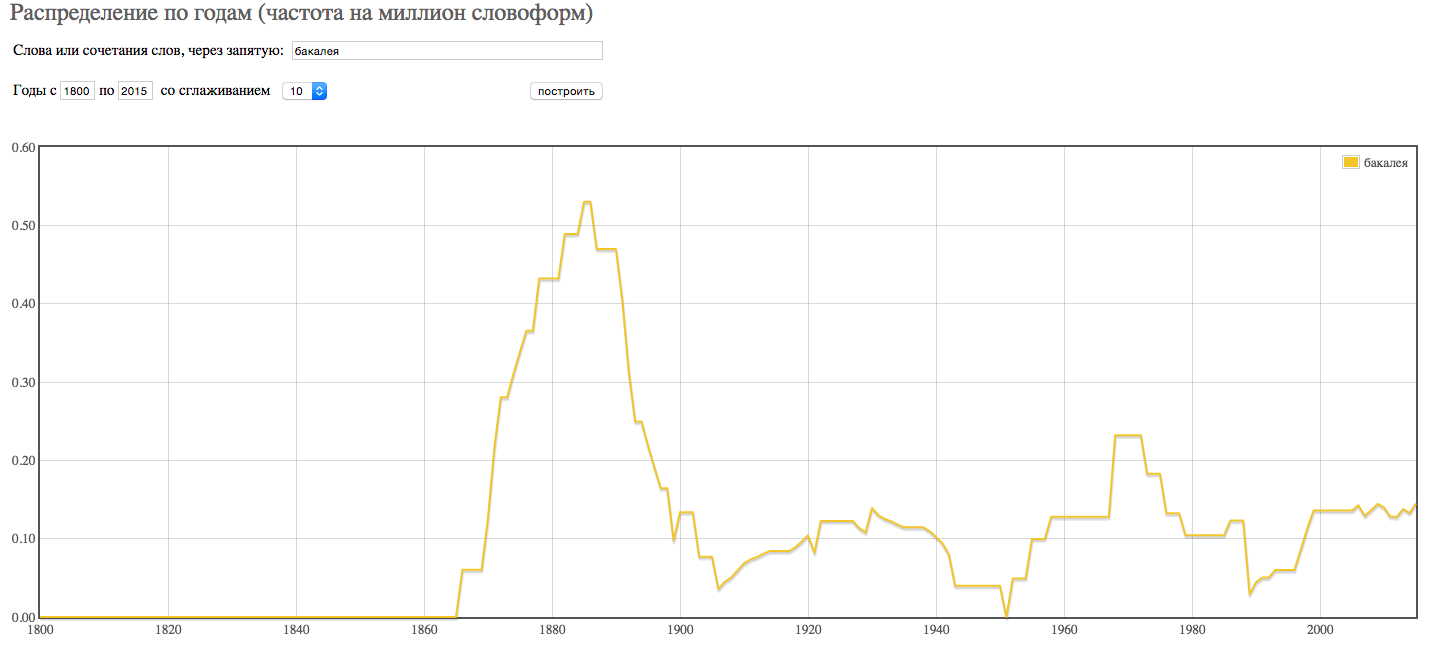 бакалея
Даль: Сухие плоды: изюм, чернослив, финики, смоква, орехи, варенья, мед, патока и пр., тут же разумеют: сыры, сельди, балык, икру, иногда и вина
Ожегов: 1. Сухие съестные товары (чай, сахар, кофе, мука, крупа, перец, пряности и т. п.). 2. Магазин, торгующий такими товарами (разг.).
БТС: 1. Некоторые (сухие) продовольственные товары (чай, кофе, мука, крупа, пряности и т.п.). 2. Разг. Отдел продовольственного магазина или магазин по продаже таких товаров.
бандюга
бандюга
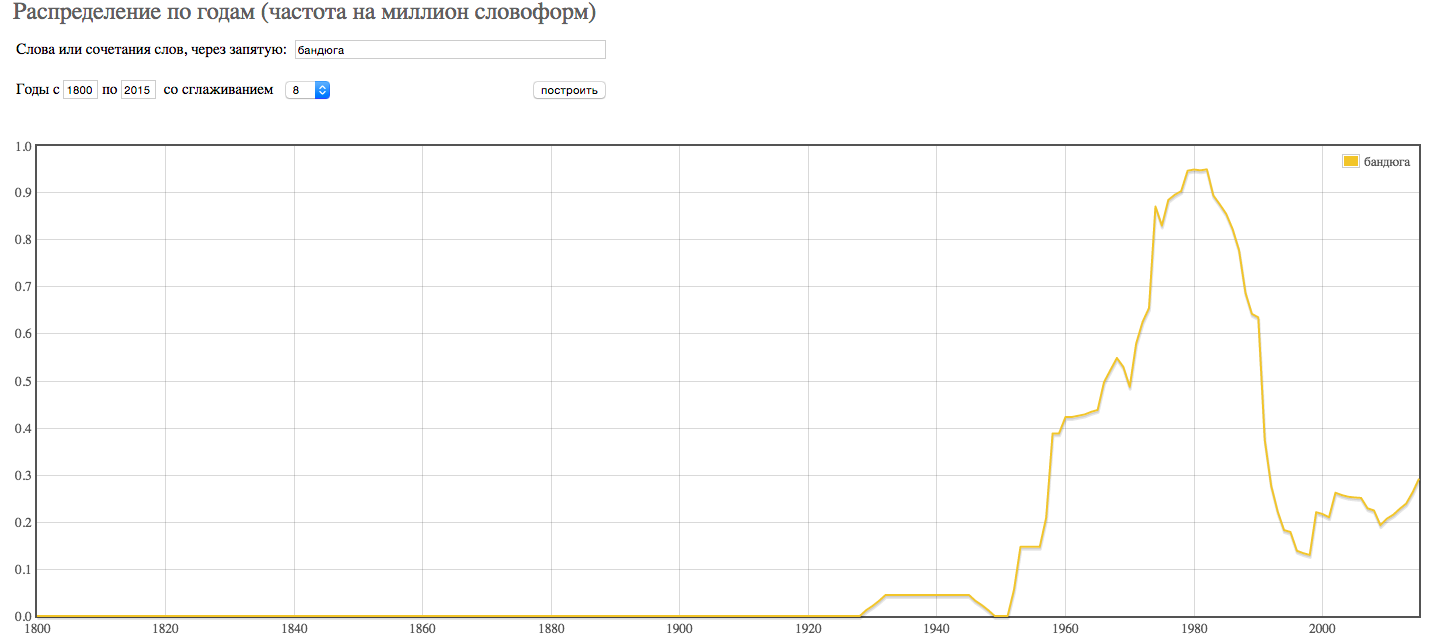 втихушку
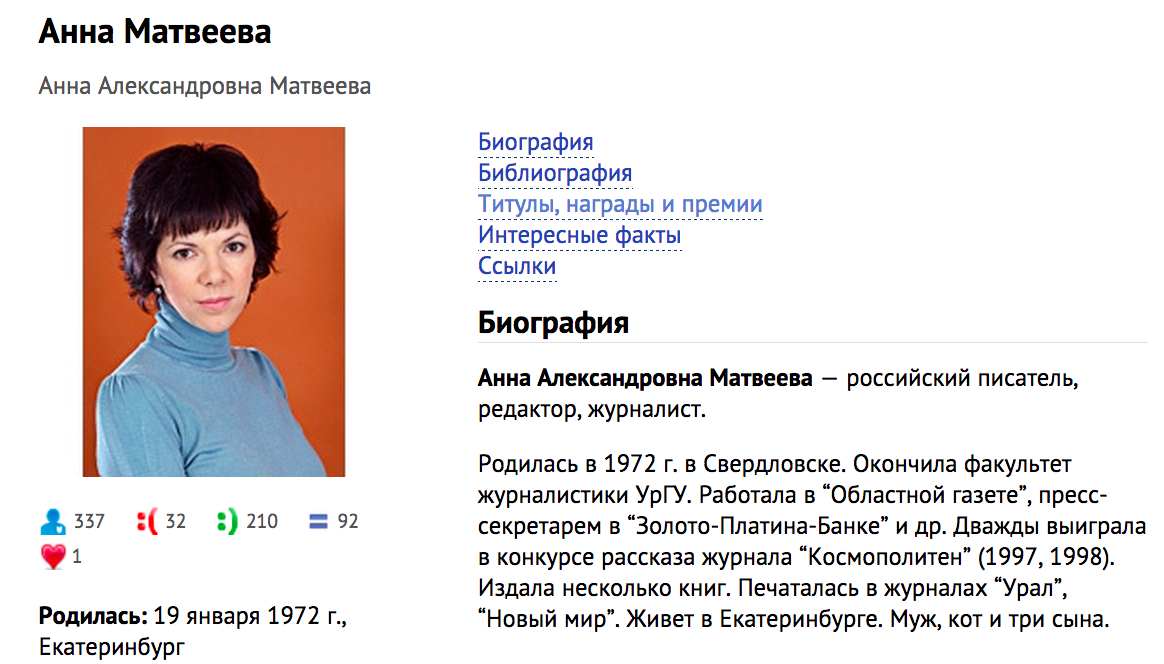 втихушку
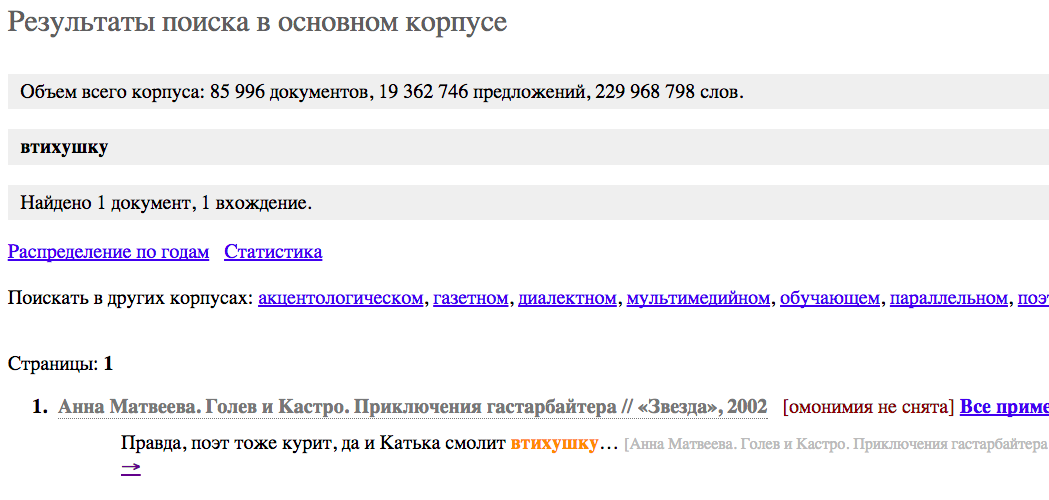 втихушку
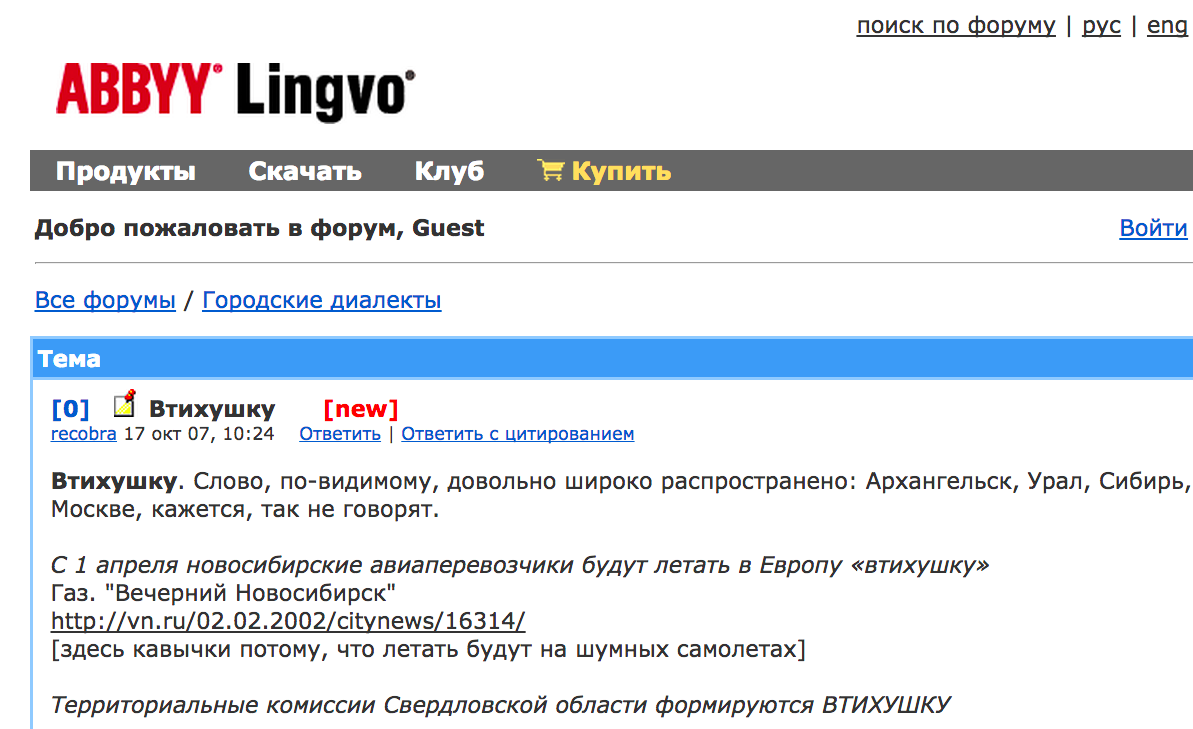 загрузить на сайт
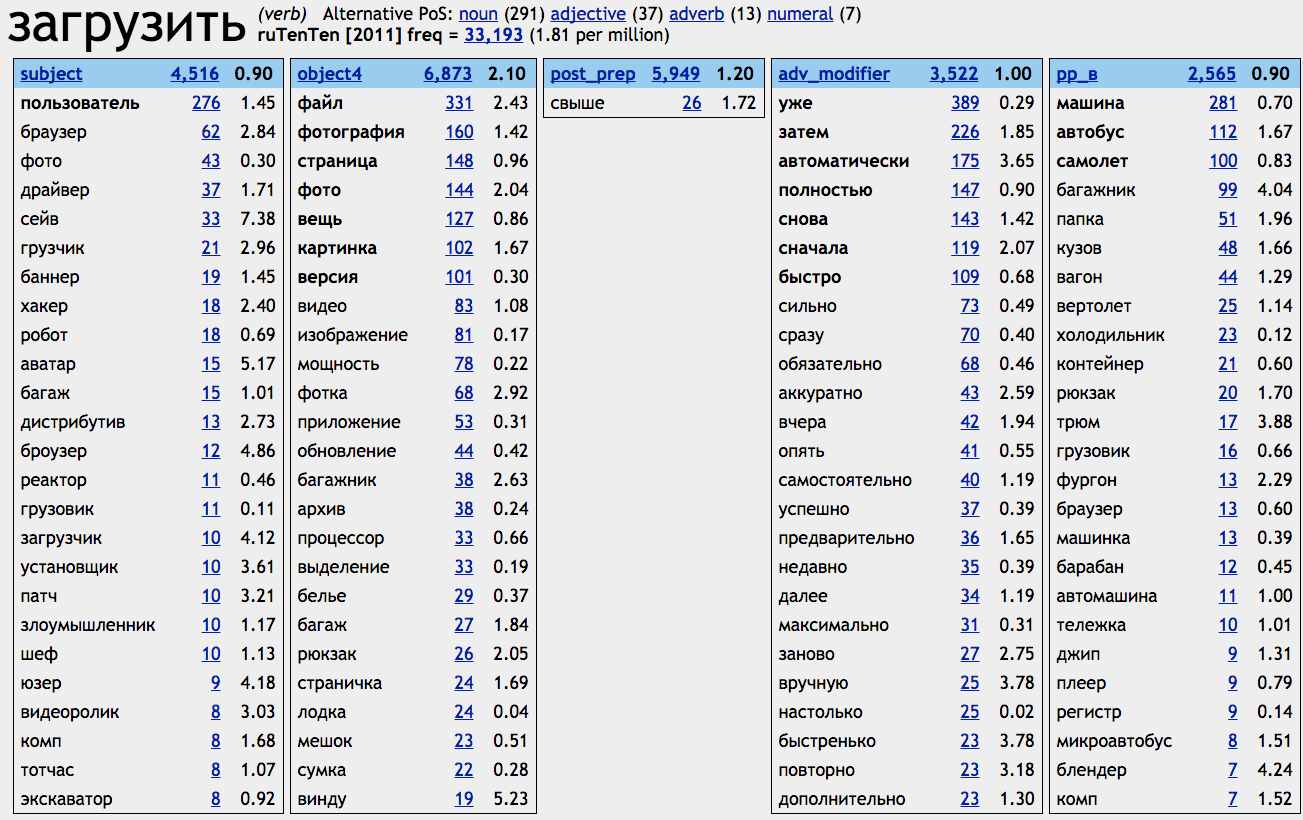 загрузить на…
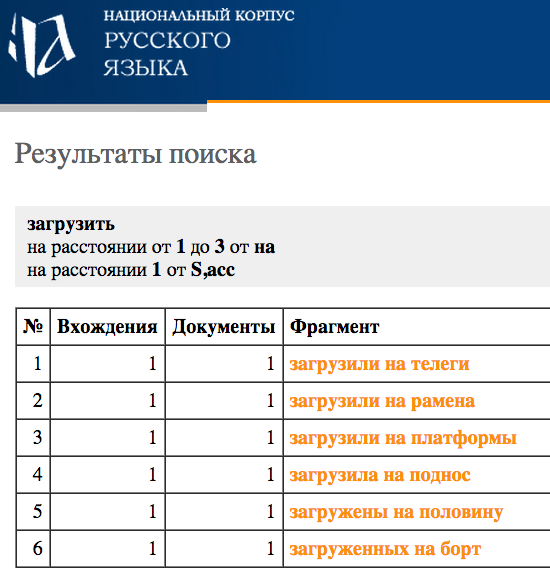 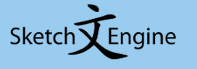 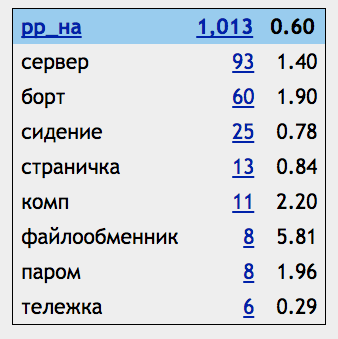 загрузить
БТС: 4. Информ. Скопировать данные из внешнего запоминающего устройства в оперативную память компьютера.
Викисловарь: 4. комп. перенести данные откуда-либо на компьютер или куда-либо с компьютера
неизбывный
неизбывный
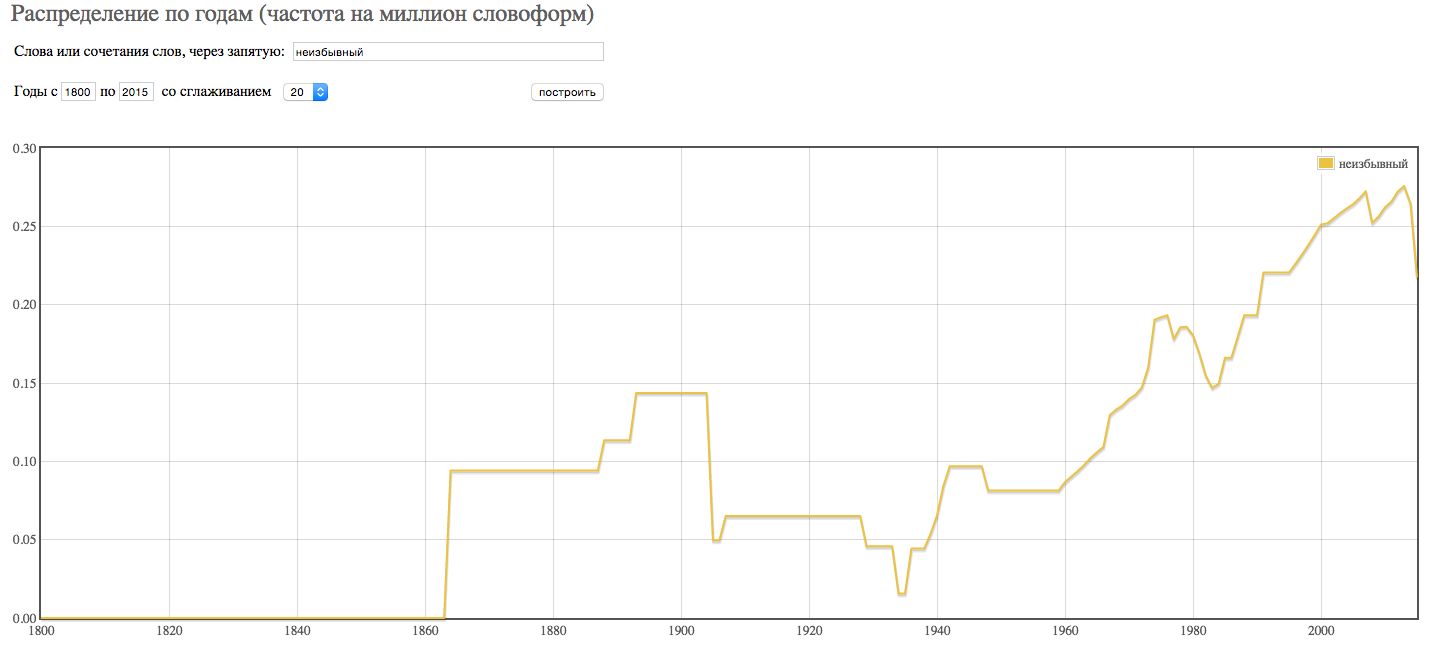 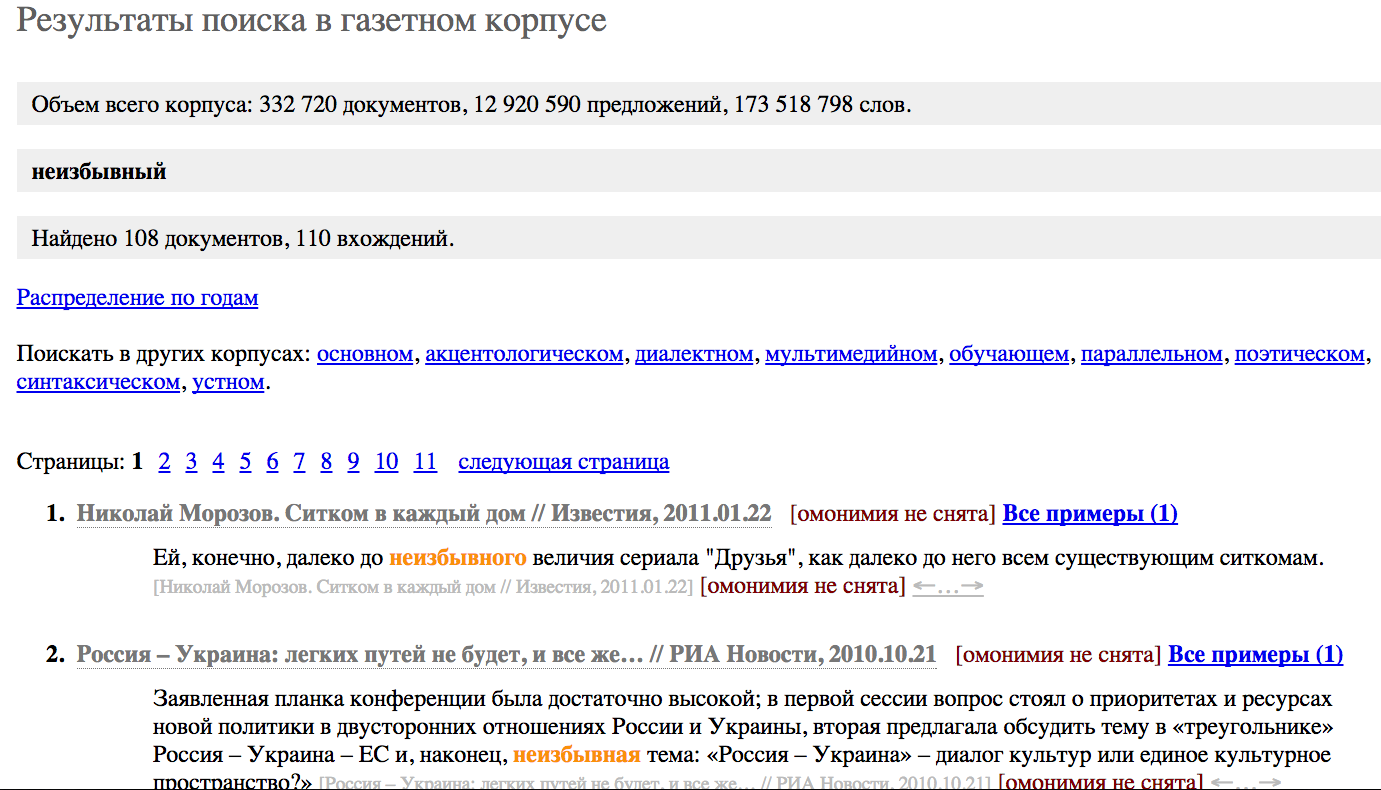 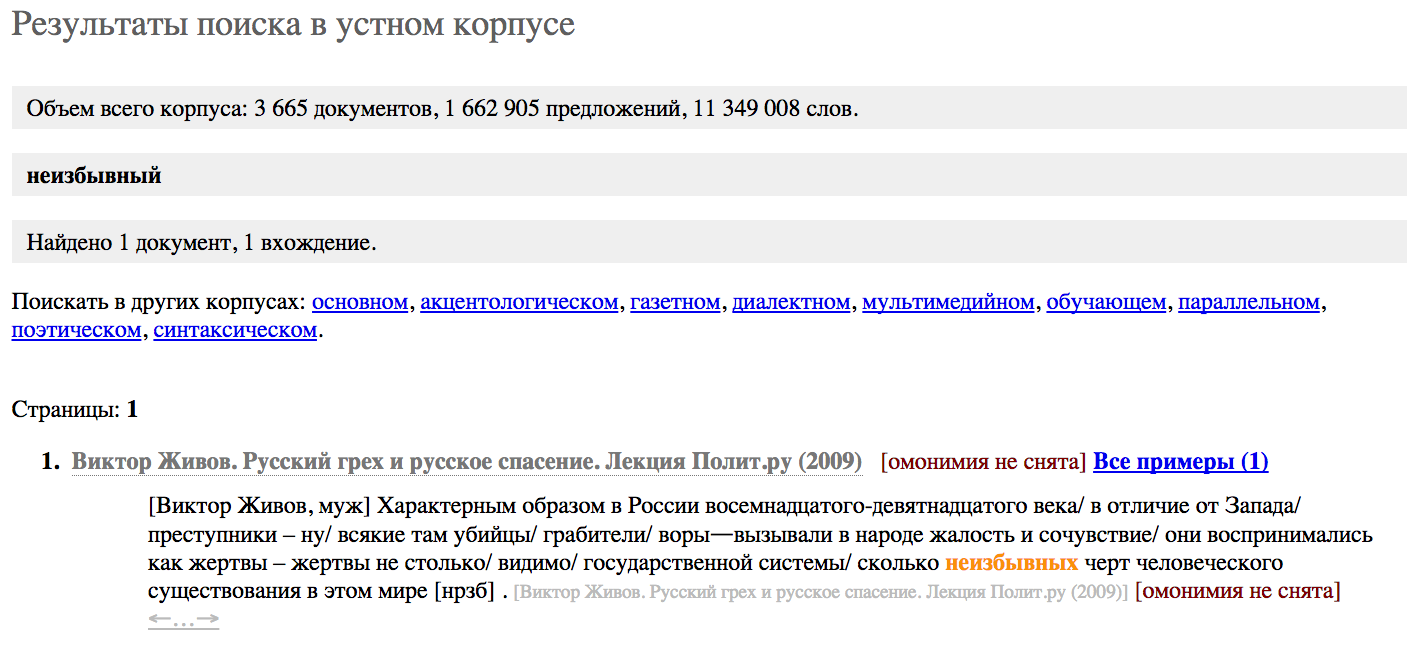 Один речевой день
5823	я
5598	в
5480	не
5195	вот
5146	ну
5096	да
4867	а
4460	что
4213	и
3655	это
Один речевой день
5823		я
5598		в
5480		не
5195		вот
5146		ну
5096		да
4867		а
4460		что
4213		и
3655		это
Один речевой день: существительные
599		…
325		блин
202		время
191		… 
163		день
138		человек
133		мама
130		принципе
122		деле
113		лет
по фигу
по фигу
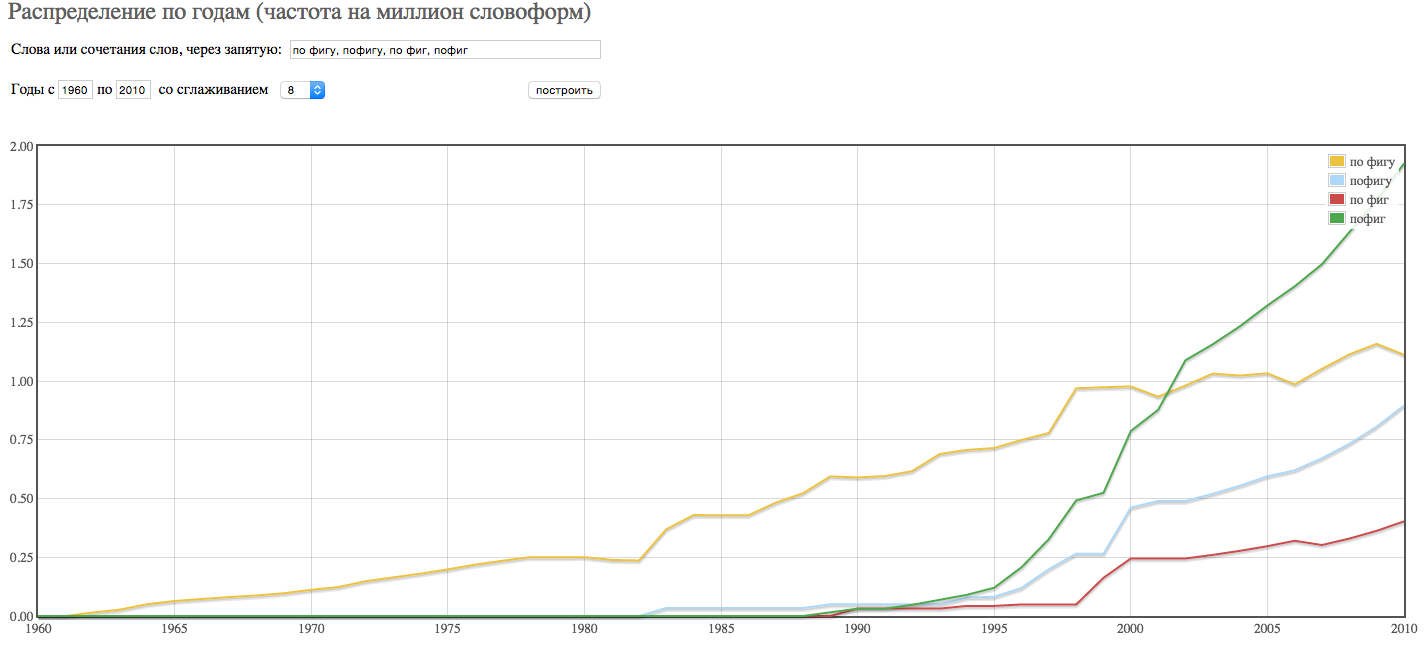 ОРД
/ что пусть человек знает и помнит / что *В на нём висит диктофон / пусть он будет более скован / на самом деле это скорее психологические какие-то вещи / *В что мне он практически не мешает // *В есть люди / которые вообще вот не могут *В ничего сказать / когда они знают... / @ серьёзно ? *П я хоть знаю / что ты записываешь / я спокойно ... @ они по-другому / они по-другому говорят с своими родственниками там (:) / мне совершенно () по фиг / я могу материться не материться / мне совершенно без разницы
ОРД
! # то что вы с Ильюхой к... шкурили блин / то ли он / то ли ты не знаю кто пропустил там это / *В но уже / уже по фигу // *П как бы (...) *В главное сейчас ну / (...) ну (...) не ровно / *П стена неровная / но (...) краска ляжет / пофиг блин // 
ну вот // и ... да / тогда понятно // *В а так то говорю / им по фиг это всё 
*П ну и пофиг // *П собственно она же у тебя (э...э) эта дверь / *П временная да ? 
вот ну (...) убыстрение процесса вот // *П короче / (...) то есть (...) пофиг (...) что выходит // главное / быстрей
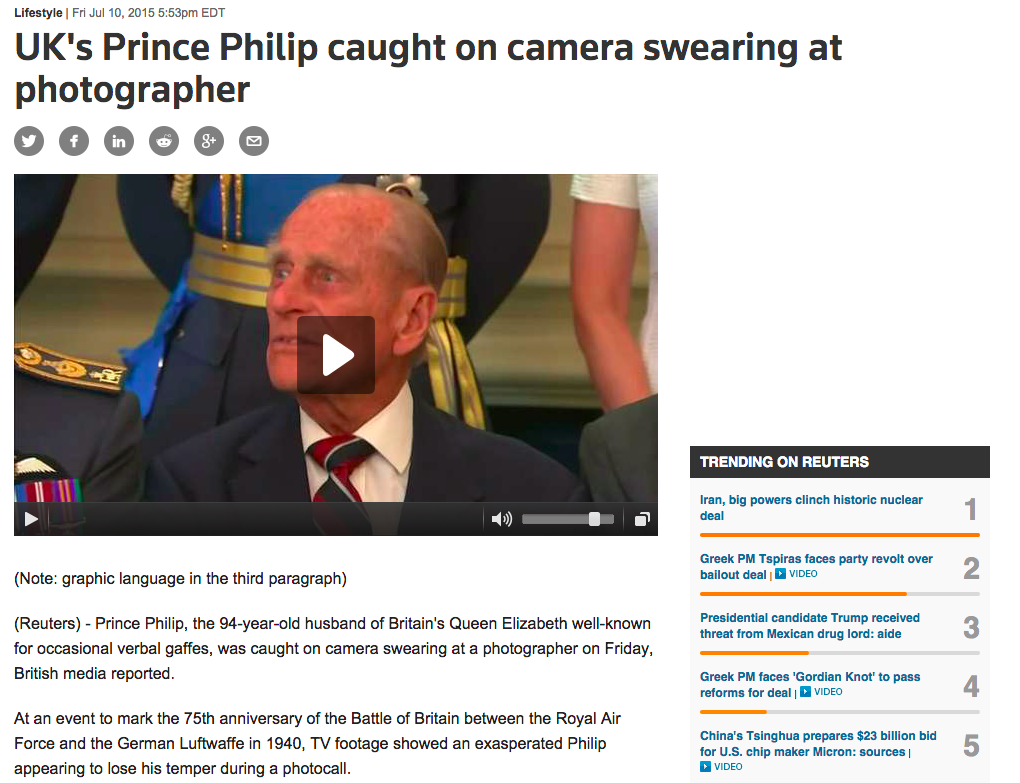 «Пионерская правда» 9.12.1960
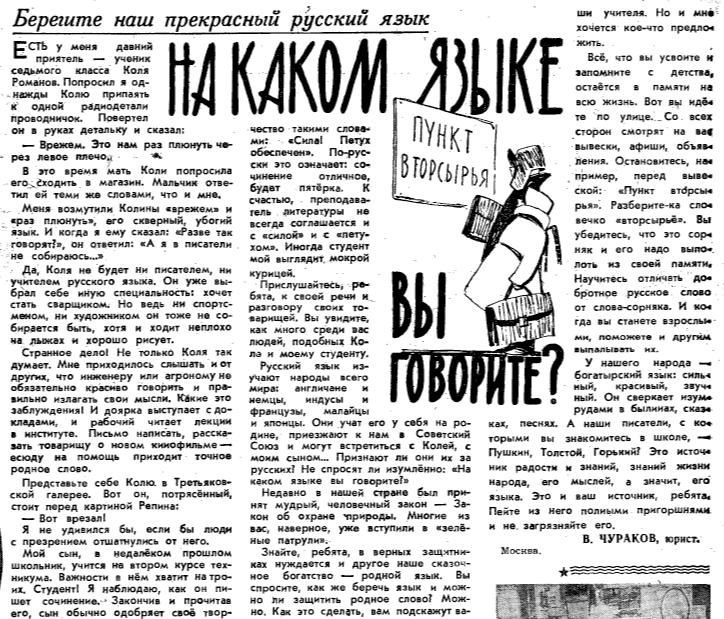 На каком языке вы говорите?
Есть у меня давний приятель — ученик седьмого класса Коля Романов. Попросил я однажды Колю припаять к одной радиодетали проводничок. Повертел он в руках детальку и сказал:
— Врежем. Это нам раз плюнуть через левое плечо.
В это время мать Коли попросила его сходить в магазин. Мальчик ответил ей теми же словами, что и мне. Меня возмутили Колины «врежем» и «раз плюнуть», его скверный, убогий язык. И когда я ему сказал: «Разве так говорят?», он ответил: «А я в писатели не собираюсь…»